Метаболизм клетки. Обеспечение клетки энергией. Д/з -§§9;12; р.т.-§§9;12
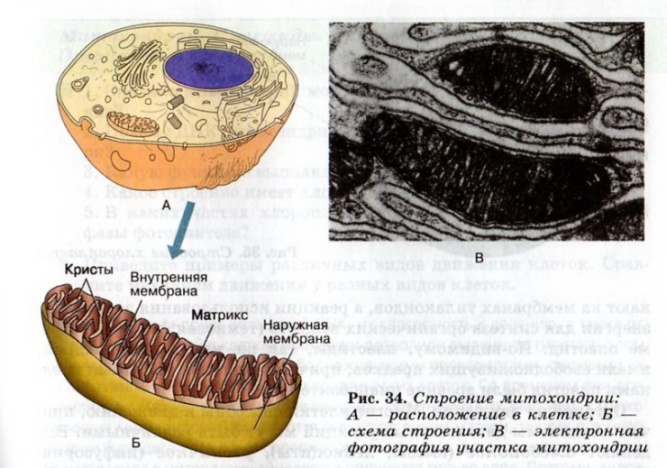 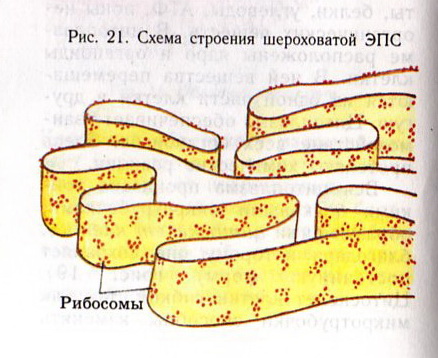 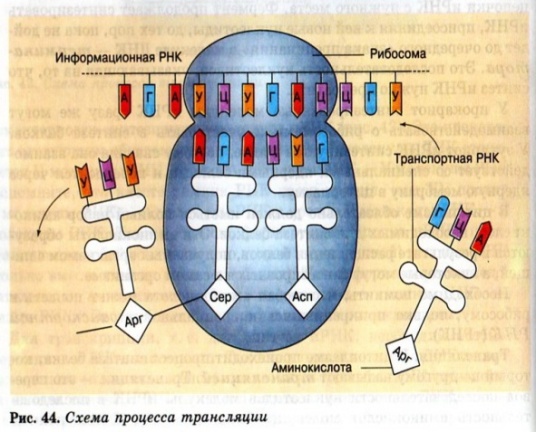 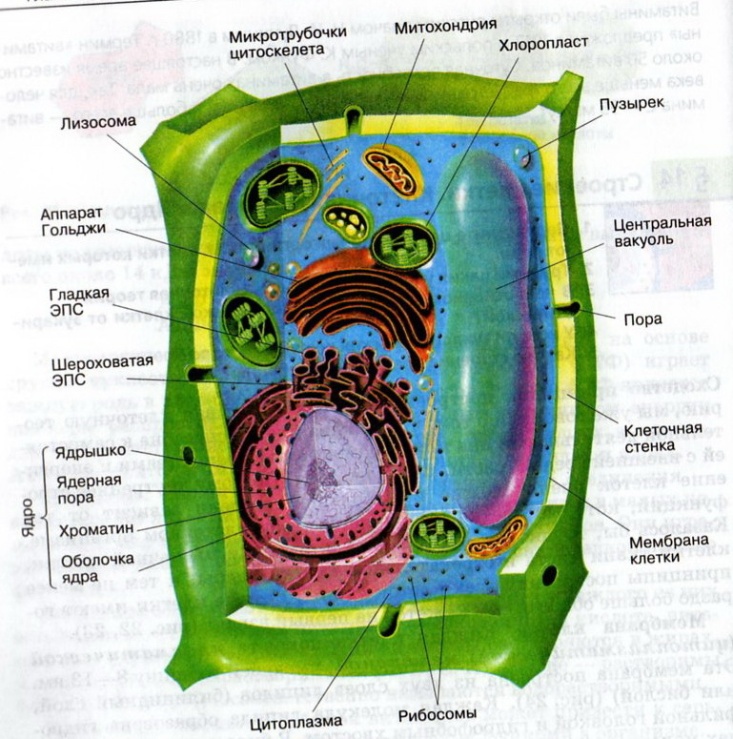 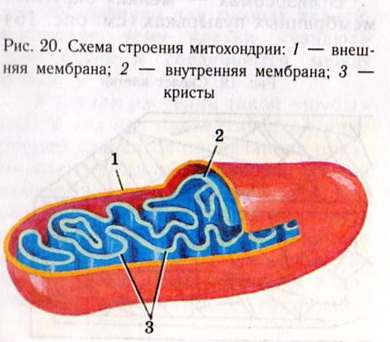 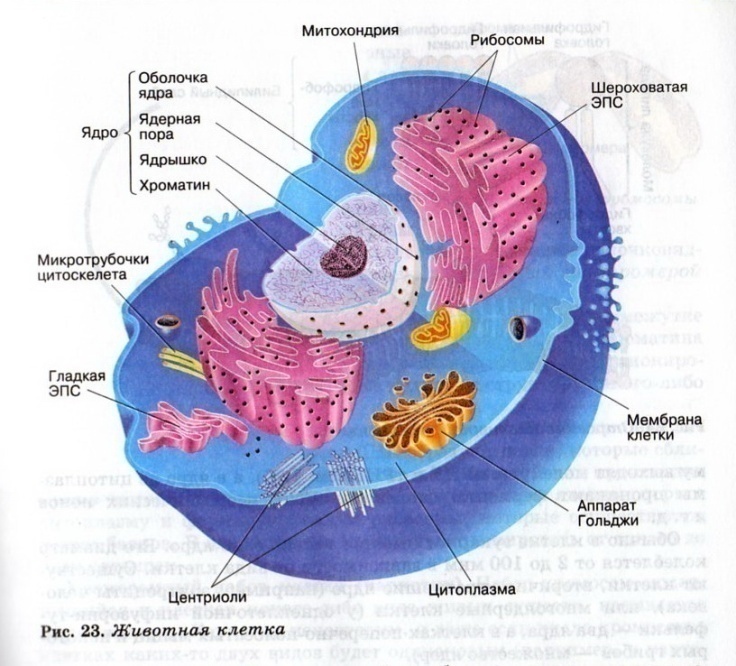 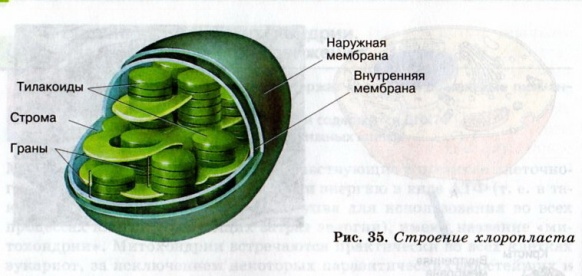 Опрос - тест
Дать разъяснение следующим терминам
опрос
Ответы
опрос
Строение клетки .Тест.      
Заполните таблицу: В одну графу выпишите буквы, указывающие на строение и функции митохондрий, в другую- хлоропластов, в третью- рибосом:
 
 
 







А -  состоят из двух неодинаковых по строению и размерам частиц
Б - состоят из наружной и внутренней мембран, внутренняя мембрана имеет  много складок
В – состоят из наружной и внутренней мембран, внутренняя образует граны
Г -  располагаются на мембранах эндоплазматической сети
Д – располагаются в цитоплазме
 Е – на складках располагается множество ферментов
Ж – между двумя частями органоида располагается И-РНК
З -  главная функция  синтез АТФ
И- происходит синтез белка
К- происходит фотосинтез
Строение клетки . Тест.      Выбрать несколько  правильных ответов:

1.Какие функции выполняет цитоплазма в растительной клетке?

а/обеспечивает связь между ядром и органоидами клетки
б/способствует поступлению веществ в клетку
в/в ней протекают процессы жизнедеятельности
г/в ней образуется клеточный сок
д/участвует в осуществлении связи между клетками
е/является хранителем наследственной   информации
2.Какова роль листа в жизни растения?

а/осуществляет поглощение воды и минеральных  солей
б/в нем происходит фотосинтез
в/выполняет опорную функцию
г/выполняет функцию  испарения воды
д/используется животными для питания
е/может выполнять функцию размножения
3.Чем животные  отличаются от растений?

а/состоят из клеток
б/тесно связаны со средой обитания
в/питаются готовыми органическими веществами
г/сами создают органические вещества из неорганических
д/ активно передвигаются в пространстве в поисках пищи
е/обладают рефлекторной деятельностью


4.Какие функции выполняет плазматическая мембрана в клетке?

а/ служит матрицей для реакции биосинтеза белка
б/ защищает клетку от механических воздействий
в/обеспечивает поступление веществ в клетку и их выделение из клетки
г/преобразует энергию солнечного света
д/ участвует в синтезе молекул АТФ
е/осуществляет связь между клетками
5.Чем отличаются клетки прокариот от клеток эукариот?

а/они более мелкого размера
б/в них практически отсутствуют органоиды
в/состоят из более простых органических веществ
г/не имеют оформленного ядра
д/представляют собой клетку- организм
6.Почему о вирусах нельзя с полной определенностью сказать, что это  живые организмы?

а/ они не имеют клеточного строения
б/у них отсутствуют хромосомы
в/процессы жизнедеятельности у них проявляются только в клетках  других организмов
г/у них нет оформленного ядра
Строение клетки . Тест. ( Из Мустафина)
1.Приведите примеры разных групп организмов:
- неклеточные формы жизни(1)
- прокариоты (2)
- эукариоты (3)
а/простейшие,б/сине- зеленые водоросли, в/вирусы, г/грибы, д/бактерии,е/ животные,ж/ растения,з/ фаги
2.Перечислите компоненты клеток разных типов организации:
- прокариотическая (1)
-эукариотическая(2)
а/ ядро,б/ цитоплазма,в/ митохондрии,г/хромосома,д/рибосома,е/ лизосома, ж/цитоплазматическая мембрана,з/ клеточная стенка,и/ лизосома,н/ нуклеотид
3.К какой группе органелл относятся перечисленные структуры клетки:
- одномембранные-1
- двумембранные-2
- немембранные-3:
а/комплекс Гольджи, б/рибосомы, в/микроворсинки,г /митохондрии,д /пластиды, е/ядро, ж/микрофибриллы,з /микротрубочки,и/ вакуоли,к/ эндоплазматическая сеть
4.Какие виды пластид содержат клетки зеленых листьев растений?
-а/ протопласты,б/лейкопласты,в/ хромопласты, г/ хлоропласты
5.Укажите компоненты биологических мембран:
а/ДНК,б/липиды,в/ т-РНК,г/ углеводы,д/АТФ,е/ белки
6.Какие компоненты клетки не имеют рибосомы?
а/цитоплазма,б/ гладкая эндоплазматическая сеть,в/ шероховатый ретикулум,г/ митохондрии,д/ пластиды, е/ ядро
7.какие органоиды не являются полуавтономными?
б/ЭПС, б/рибосомы,в/митохондрии,г/ аппарат Гольджи,д/ пластиды,е/микротрубочки
8.Какие  функции не выполняют рибосомы?
в/транспорт веществ,б/ синтез углеводов,в/ синтез жиров,г/ синтез  белков,д/ расщепление полимеров
Строение клетки .Тест.    
  Выбрать один правильный ответ:
1.где в растении происходит фотосинтез?
а/в клетках корня
б/в хлоропластах
в/в завязи пестика
г/ в сердцевине стебля
2какой процесс называют фагоцитозом?
а/поглощение и переваривание лейкоцитами микробов и других чужеродных тел, попавших в организм
б/способность лейкоцитов выходить из сосудов
в/повышение температуры и образование гноя
г/перенос кровью кислорода от легких к тканям
3.почему бактерии нельзя отнести к растениям?
а/размножаются с помощью спор
б/состоят из одной клетки
в/ не содержат хлоропластов
г/не имеют оформленного ядра
4.прокариоты- это организмы:
а/клетки которых не имеют оформленного ядра
б/осуществляющие фотосинтез на свету
в/состоящие из одинаковых клеток
г/содержащие в клетках ядро и разнообразные органоиды
5.один ученик считает, что эвглена зеленая- это растение, т.к. у нее есть хлоропласты, в которых происходит фотосинтез. Другой ученик относит зеленую эвглену к    царству животных, т.к. она активно передвигается и   питается готовыми органическими веществами. Рассудите спорщиков и выберите правильный ответ.
а/ зеленая эвглена- растение
б/зеленая эвглена – животное
в/зеленая эвглена занимает промежуточное положение между растениями и животными
г/зеленая эвглена относится к особому царству
6.известно, что плазматическая мембрана играет  большую  роль  в поглощении веществ клеткой. Как изучить строение плазматической мембраны?
а/достаточно рассмотреть клетку в световой микроскоп под небольшим увеличением
б/достаточно рассмотреть клетку в лупу
в/надо рассмотреть  клетку в световой микроскоп под большим увеличением
г/ необходимо рассмотреть плазматическую мембрану под электронным микроскопом
7.основной признак, по которому бактерий выделяют в особое царство:
а/размножение путем деления клетки
б/способность образовывать споры
в/наличие клеточной оболочки
г/ отсутствие оформленного ядра
8.как отличить хлоропласты от ядра?
а/по зеленому цвету и более мелким размерам
б/по форме
в/ по расположению в клетке
г/по химическому составу
9.где в клетке расположено ядро?
а/в вакуоле
б/в цитоплазме
в/ в хлоропласте
КЛЕТКА              Реакция                     упоряд.
                                                                организац.
          
          синтеза
 Б.,Ж.,У.,Н.К.                 Высоко                      
  из прост. Сложн.         Низко         МОЛЕКУЛЯРН 
            - Q           ОБМЕН          + Q
                                                                      
                                                                                                

                    АТФ                АДФ
  Связь  с окр. средой. Рост. Движение.Свечение.
расщепления
Энергетический=
диссимиляция=
катаболизм
Пластический=
ассимиляция=
анаболизм
метаболизм
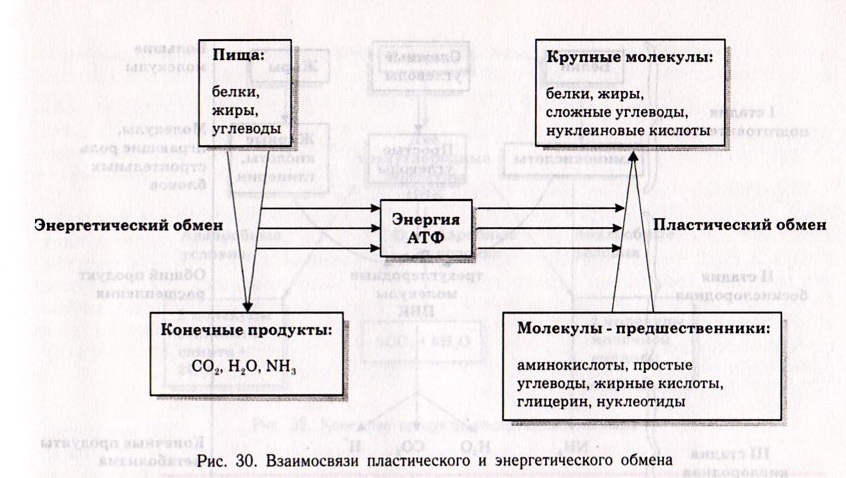 синтез
Белка                                    Углеводов
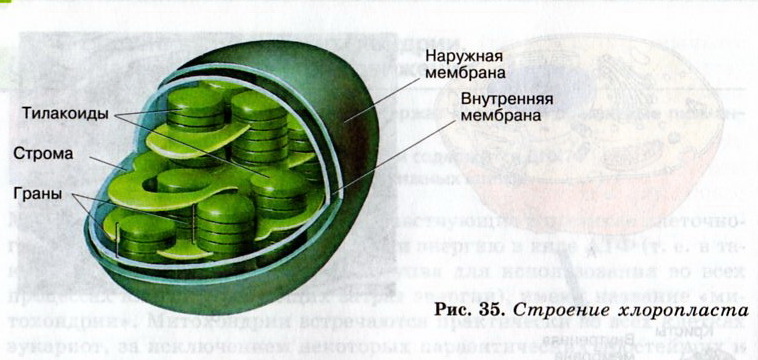 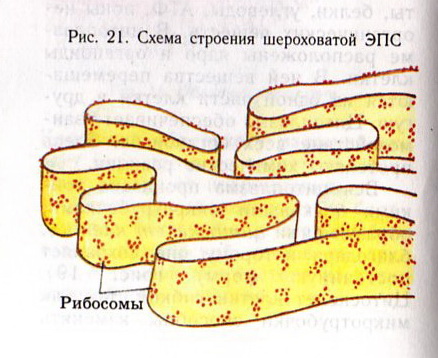 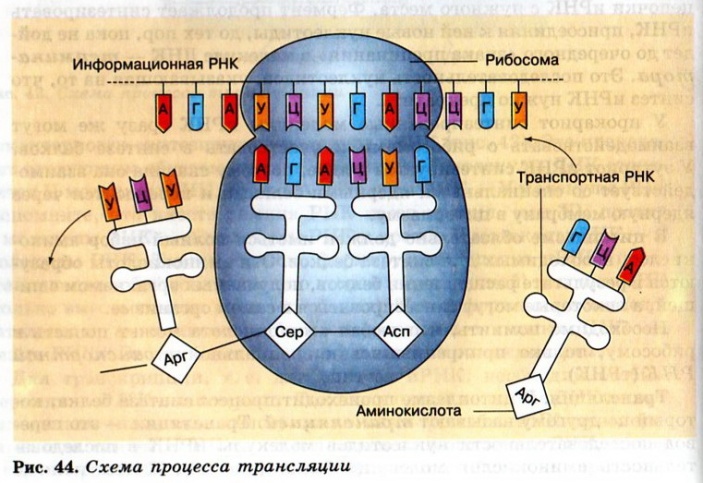 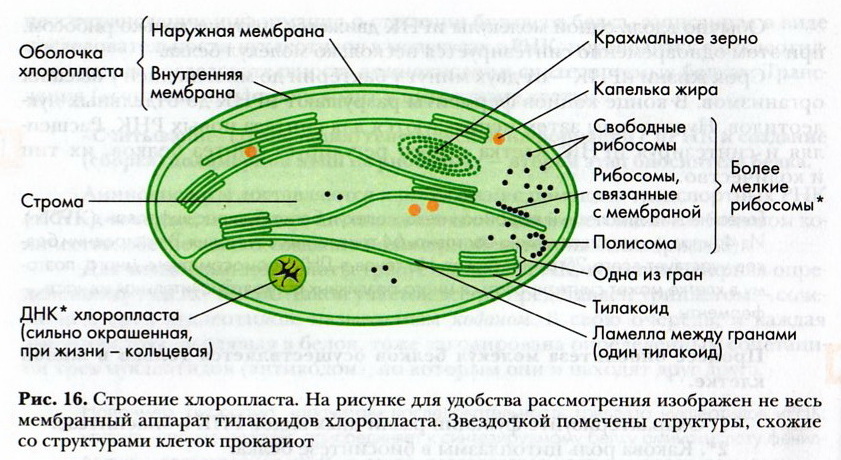 живые организмы
Организм- открытая для поступления солнечной энергии и  питательных веществ система, способная к самовоспроизведению и самосохранению

Важнейшее свойство живого организма- поддержание ГОМЕОСТАЗА-  относительного постоянства внутренней среды в непрерывно меняющихся условиях существования.
Связь организма с окружающей средой
Внешняя среда                        Внешняя среда
                               организм
Метаболизм= Ассимиляция   +Диссимиляция
Вода
Пища 
кислород
Избыток воды 
Остатки пищи
Углекислый газ
Метаболизм-
-совокупность взаимосвязанных и сбалансированных процессов в организме, а ,следовательно, и в клетке
Анаболизм – совокупность химических процессов , направленных на образование и обновление структурных частей клеток.
Интенсивность анаболизма зависит от периодов жизни организмов.
Катаболизм- совокупность реакций распада органических веществ с выделением энергии в клетке.
Молекула АТФ -универсальный переносчик и накопитель энергии.
Строение молекулы АТФ



Равновесие между анаболизмом и катаболизмом это основа стабильного энергетического состояния клетки. Метаболизм является основой адаптации клеток и организмов к меняющимся условиям окружающей среды.(рис 13 и р.т. №3-5 с. 21).
Д/З- §9, р.т. §9Сообщение « Космическая роль зелёных растений в работах К.А.Тимирязева».
рибоза
аденин
Ф.к.
Ф.к.
Ф.к.
Живые организмы( классификация по среде обитания)
Аэробы-
организмы, живущие в кислородной среде
Анаэробы-
организмы , живущие в бескислородной среде
Живые организмы(классификация по  источнику энергии и способу питания)
по источнику энергии

Фототрофы             Хемотрофы
По способу питания

Автотрофы          Гетеротрофы

          Миксотрофы
Организмы по способу питания и   по источнику энергии
Фототрофы-

Хемотрофы-

Автотрофы-

Гетеротрофы-

 миксотрофы-

 фотоавтотрофы-

 хемогетеротрофы
-Дать определения
-Сколько и какие организмы изображены на рисунке?
Организмы по способу питания и   по источнику энергии
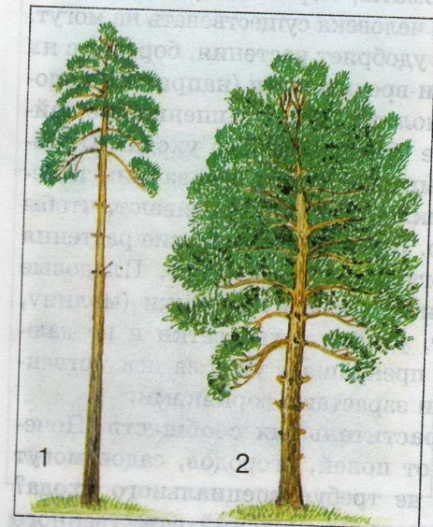 Фототрофы-

Хемотрофы-

Автотрофы-

Гетеротрофы-

 миксотрофы-

 фотоавтотрофы-

 хемогетеротрофы-
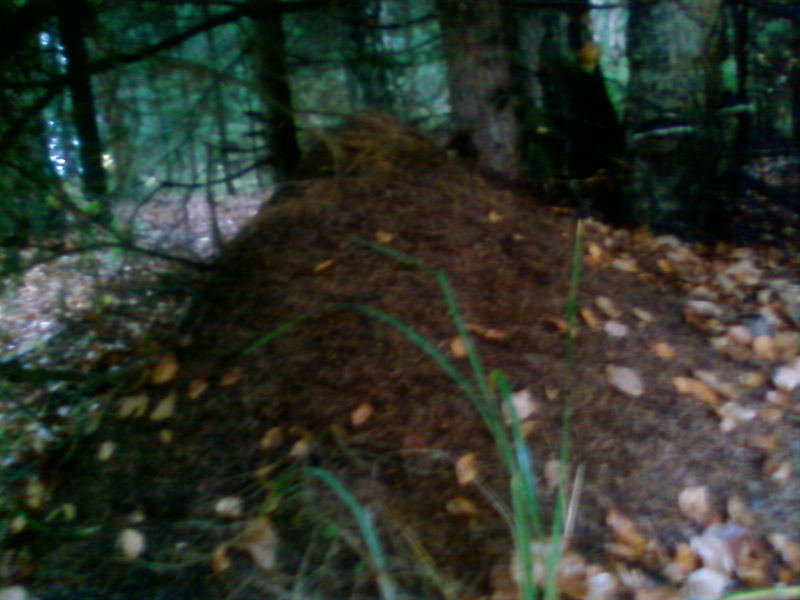 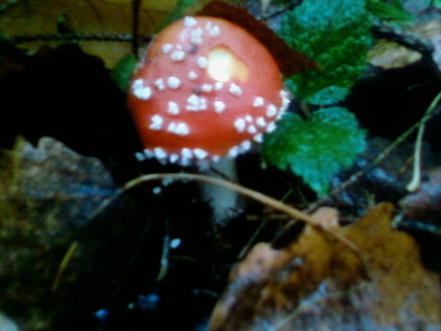 Сколько и какие организмы изображены на рисунках?
Назовите и соотнесите организмы с определёнными группами.
Энергетический обмен =  клеточное дыхание
Клеточное дыхание-  биологическое окисление молекул органических  соединений.
Клеточное окисление –источник энергии в клетке.
Аэробное и анаэробное  биологическое окисление.
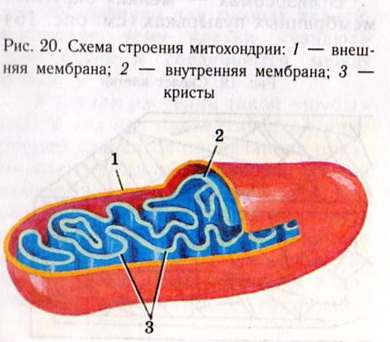 Многоступенчатость процесса биологического окисления.
Три стадии биологического окисления . I  стадия – подготовительная. 

   II стадия- бескислородное окисление

  
  III стадия- кислородное окисление 

Результат  I  стадии - сам. раб. 
со стр. 40 рис. 18.
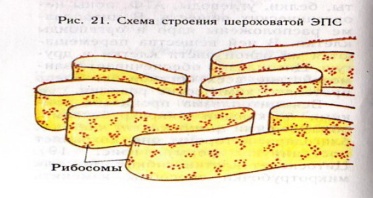 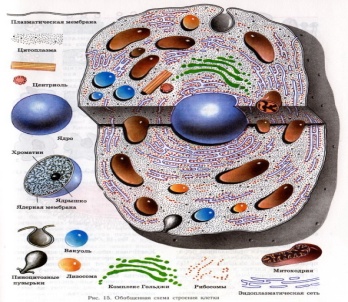 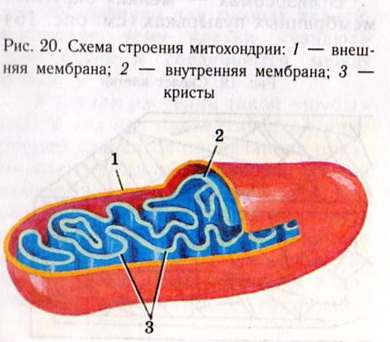 Конечные продукты первого этапа биологического окисления:
1.Белки                                   аминокислоты
2.Углеводы                             глюкоза
3.Жиры                   глицерин + жирные кислоты
4.Нуклеиновые кислоты         нуклеотиды
II этап: Процессы  и конечные продукты биологического окисления
III


У прокариот и анаэробов энергетический 
обмен закончен ( образовалось две молекулы АТФ)
аэробы
анаэробы
Гликолиз  ( С3 Н 6О3 )
Спиртовое брожение  (С2 Н5 ОН) )
Молочнокислое
брожение ( С3 Н 6О3 )
III этап - кислородное окисление
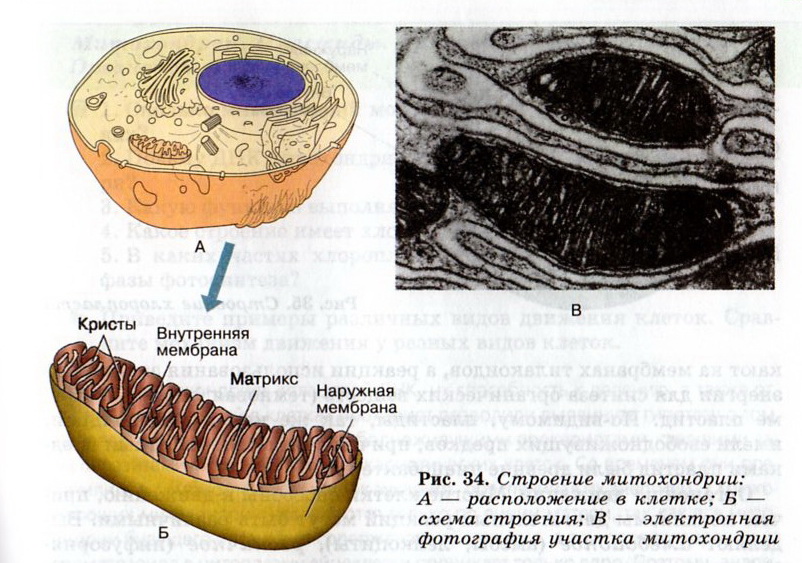 Результат третьего этапа - аэробной  стадии биологического окисления( кислородной)--36 молекул АТФ, углекислый газ ,вода, аммиак. Часть молекул АТФ идет на сам процесс окисления. Остальная энергия идёт на обеспечение работы других клеточных структур
Закрепление №3 р.т. С 26
Закрепление. Сравните две схемы.
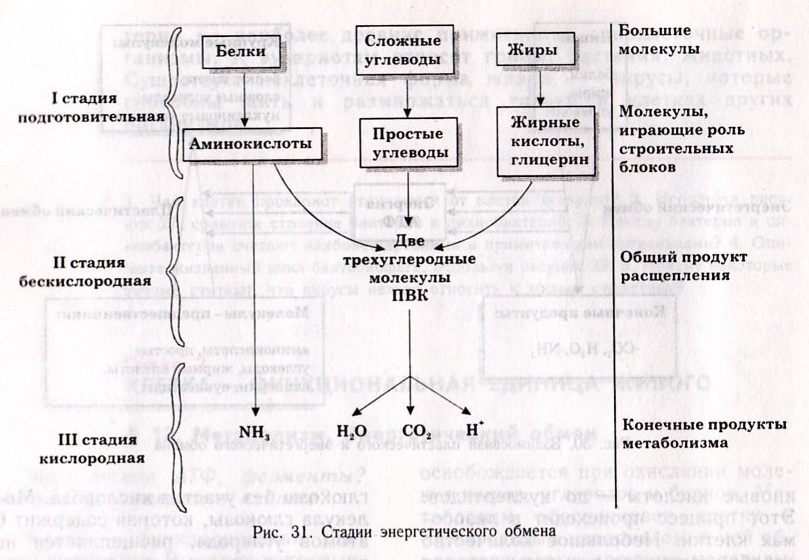 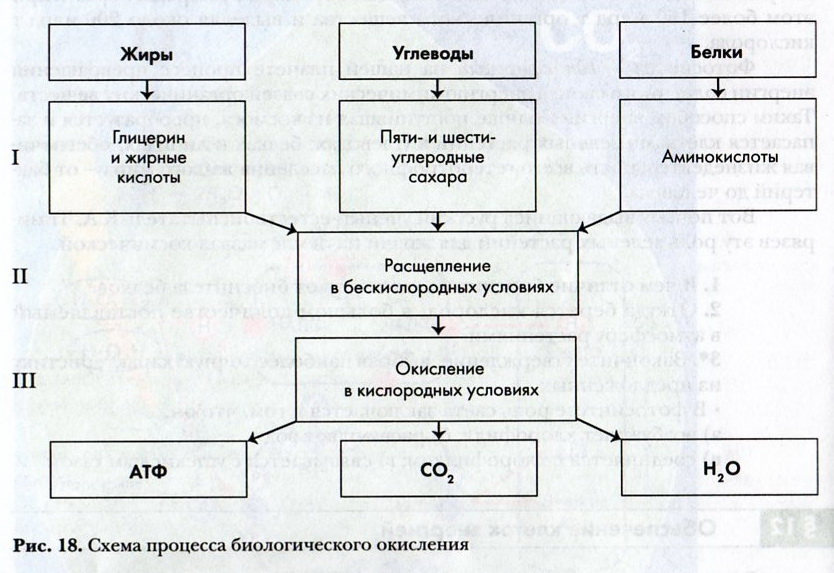 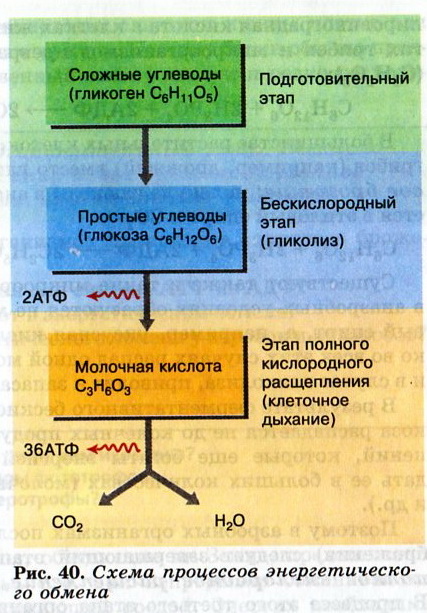 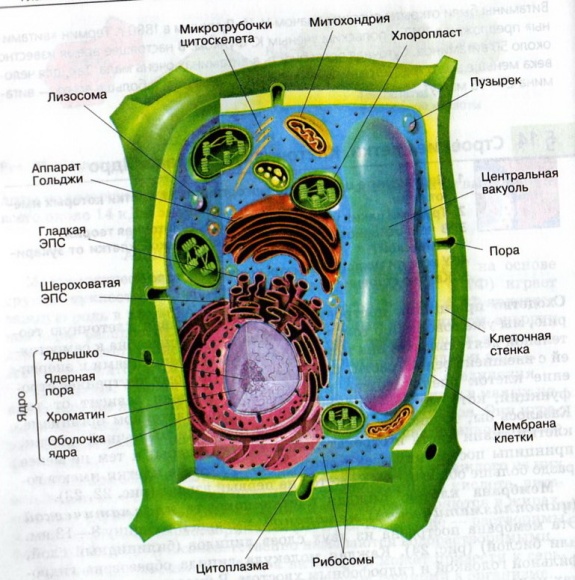 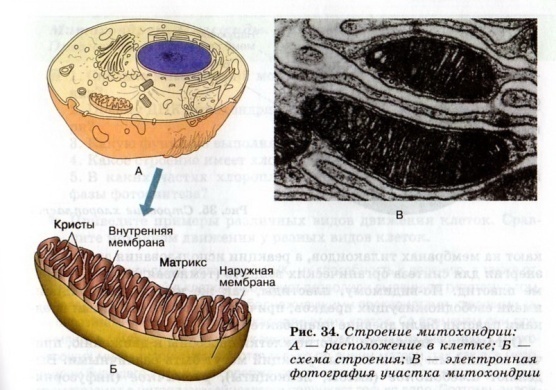 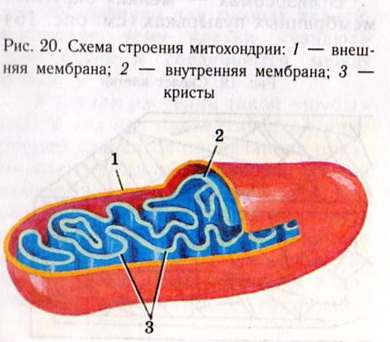 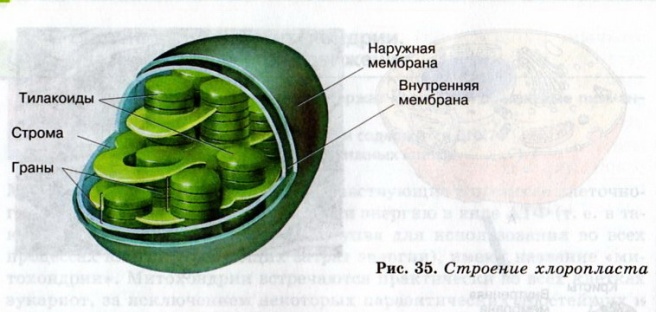 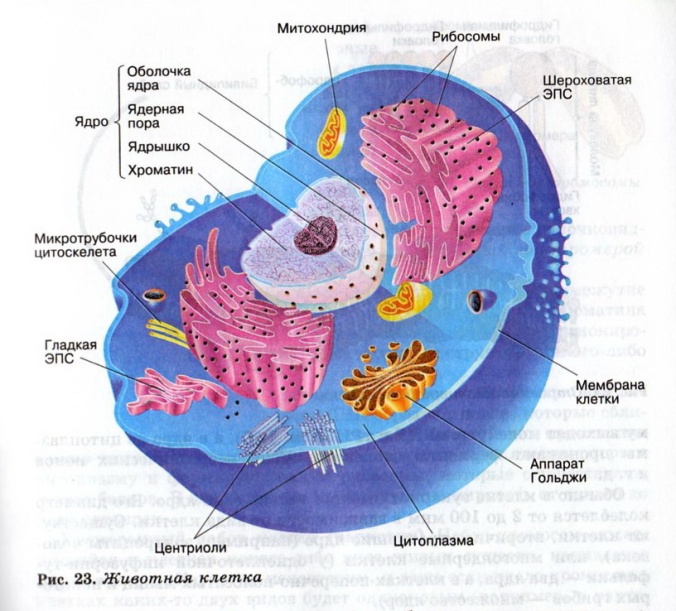 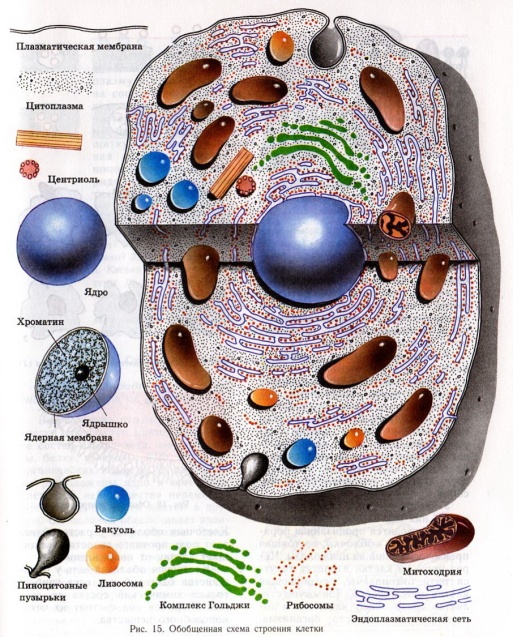 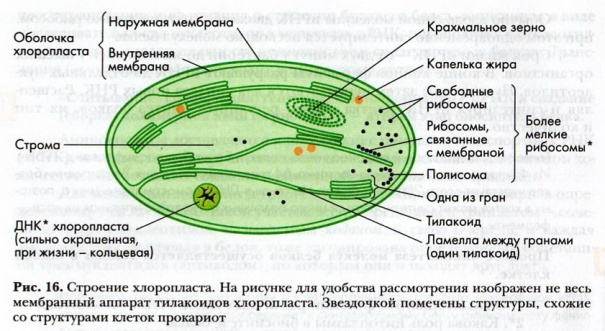 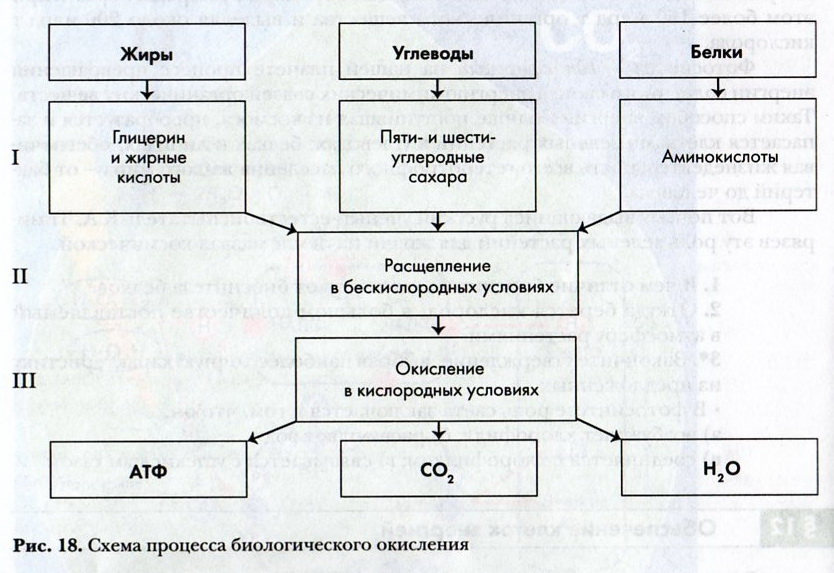 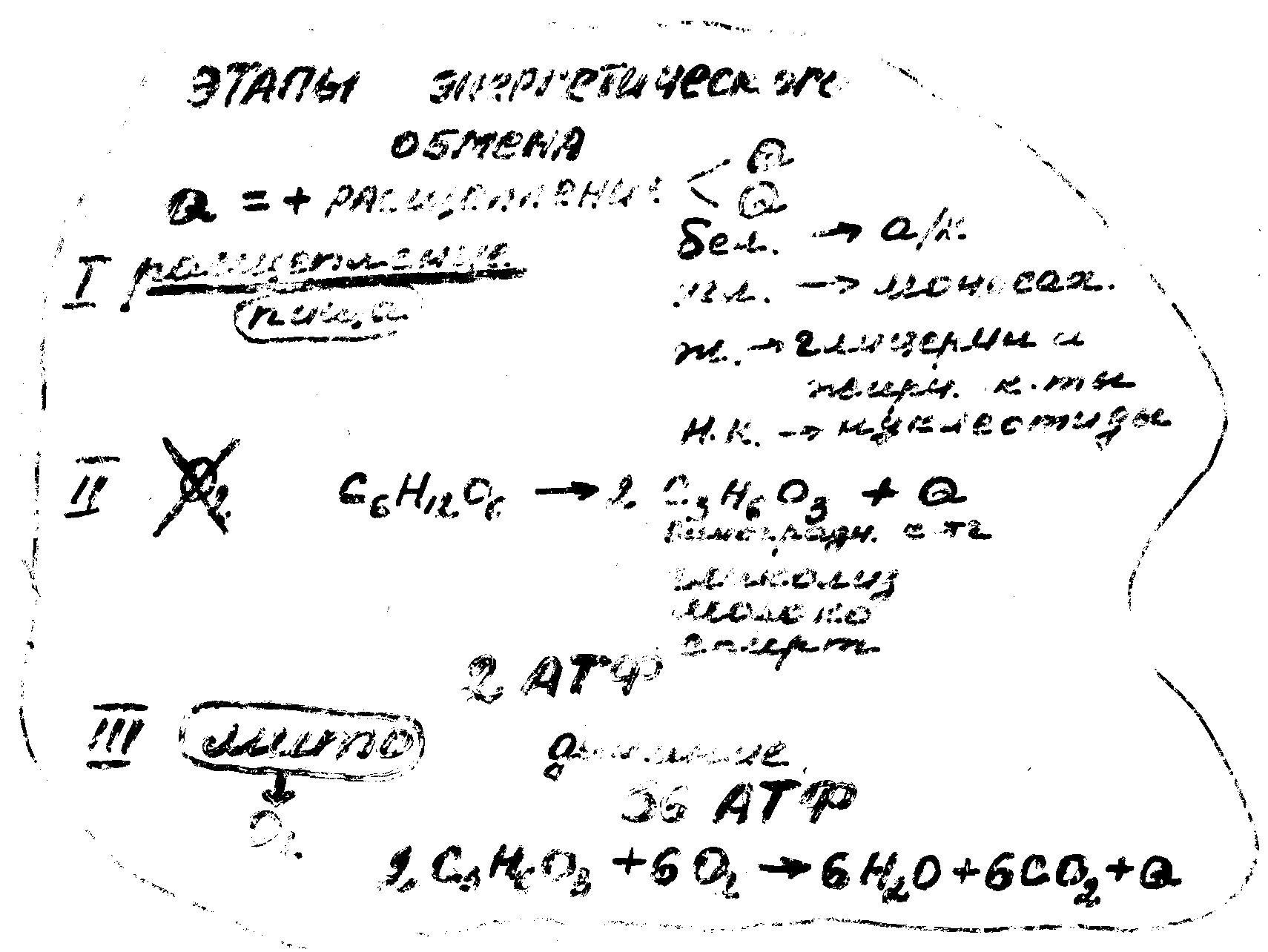 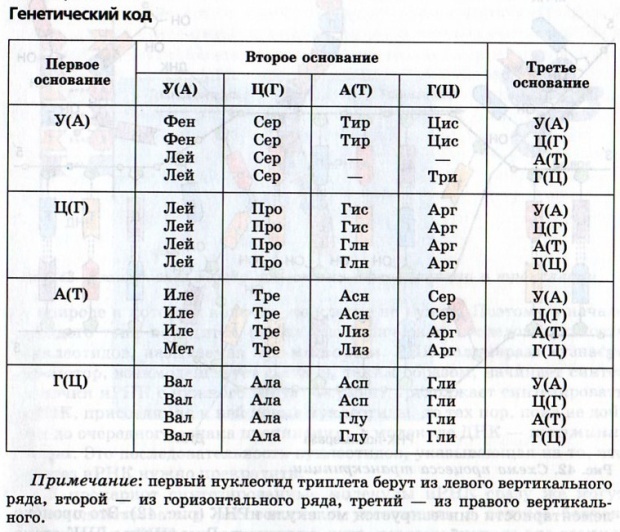 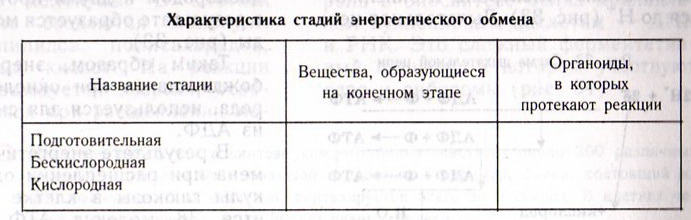 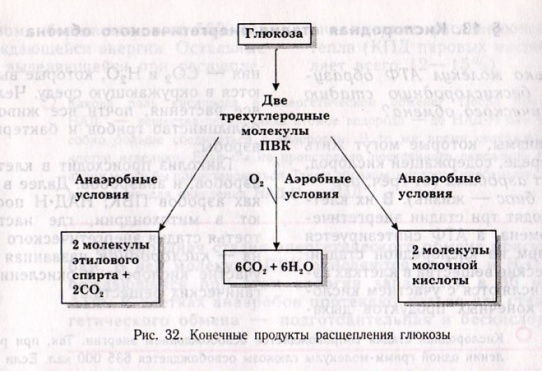 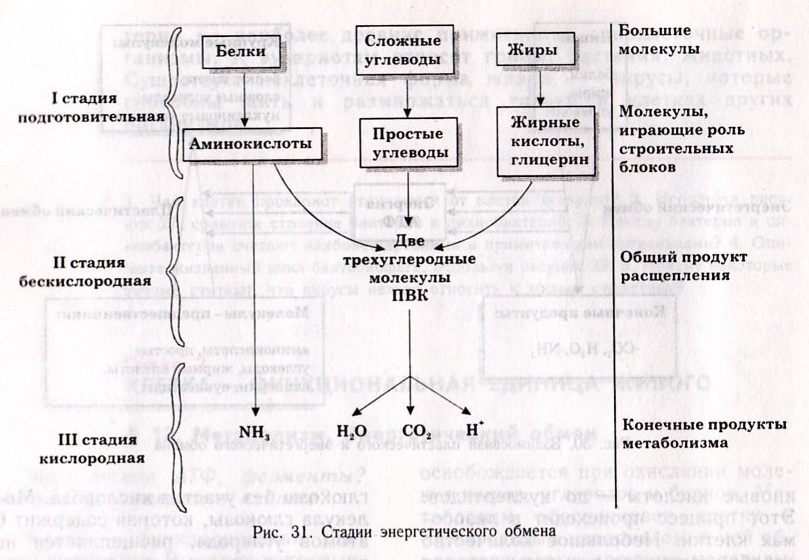 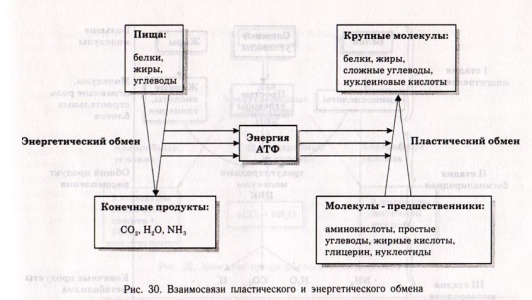